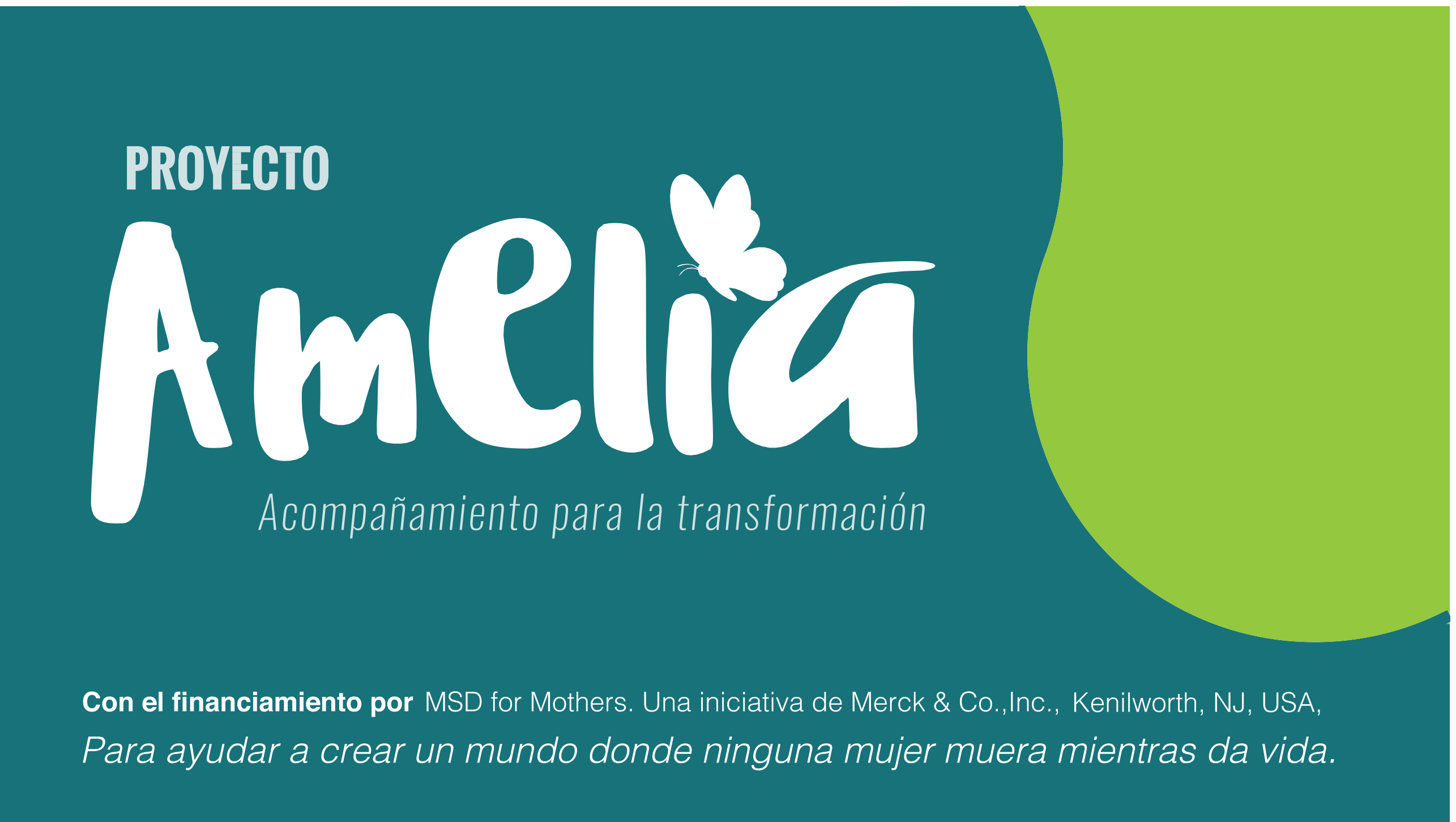 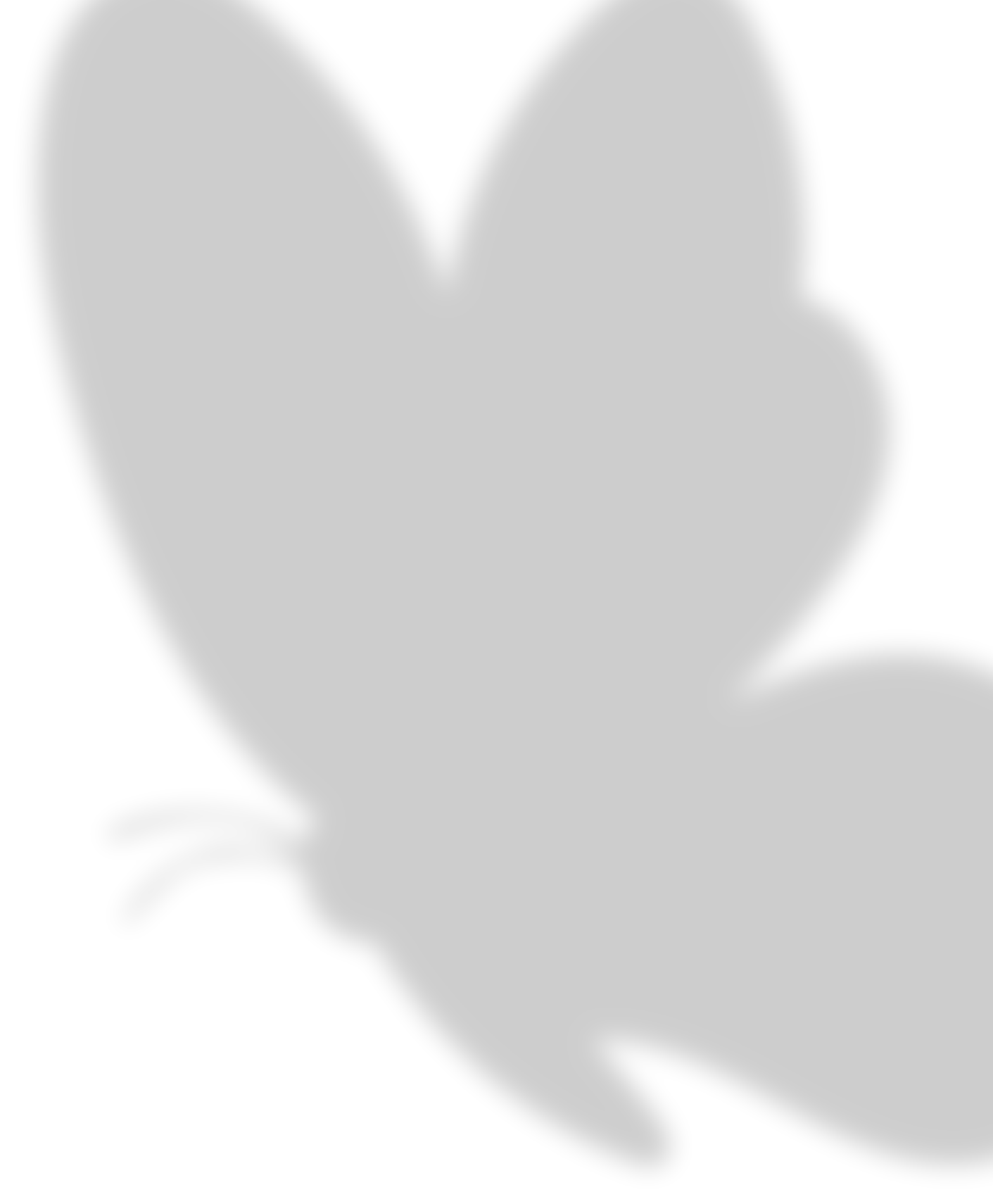 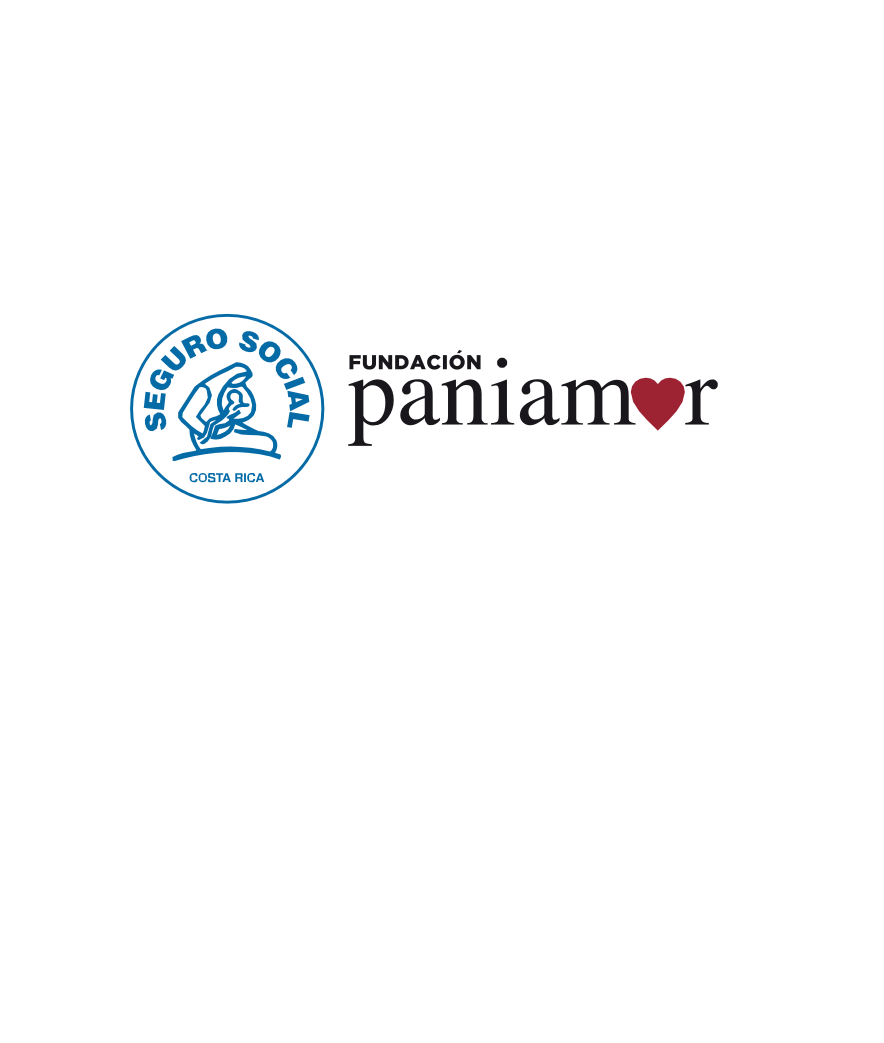 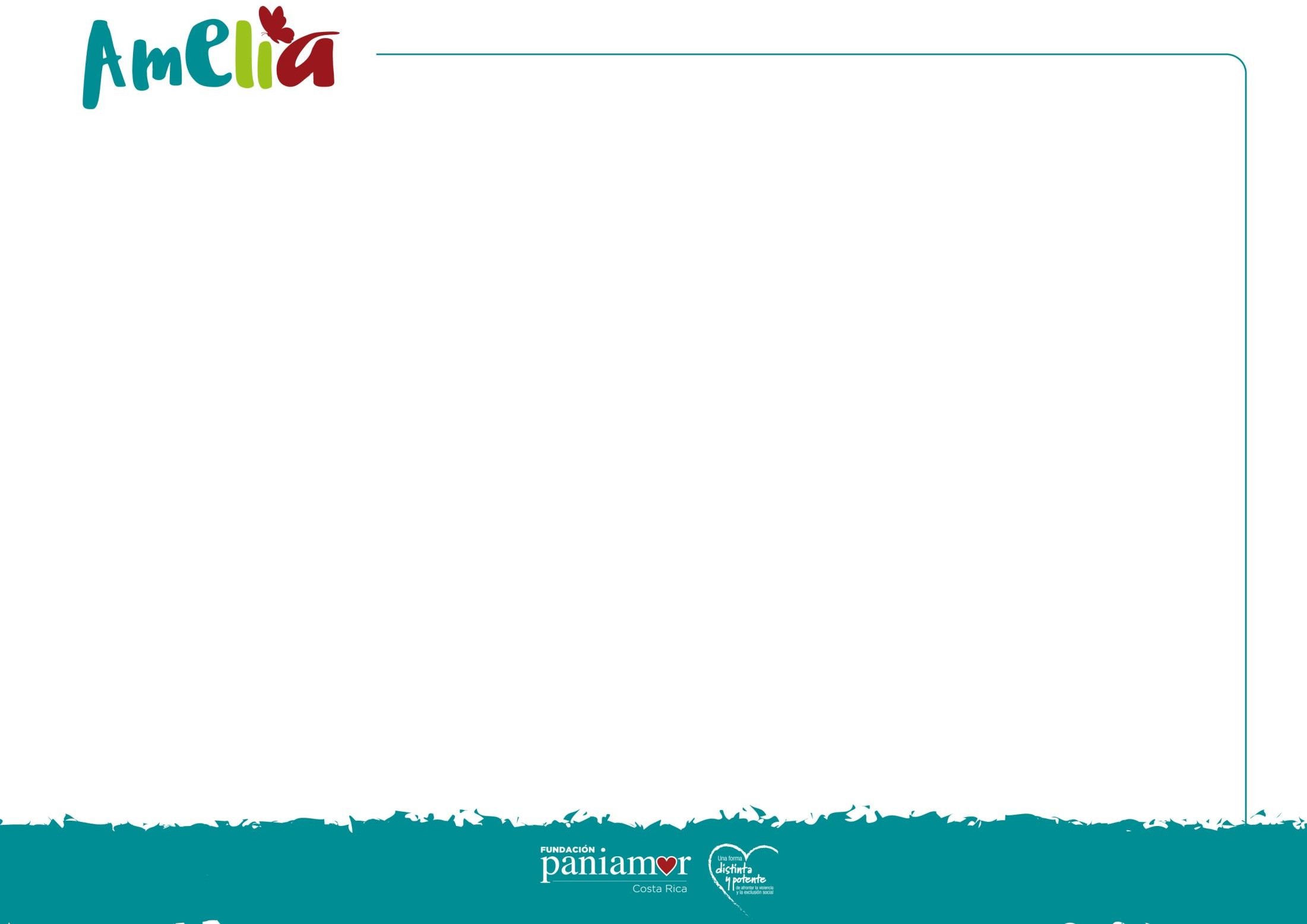 Enfoques de DDHH, Género y  Juventudes: ideas fuerza
Curso: Conociendo mis derechos como Adolescente, Mujer, Empoderada, Libre y Autónoma.
CCSS –Fundación PANIAMOR
Con el soporte financiero de  MSD for Mothers

Una iniciativa de Merck & Co., Inc., Kenilworth, NJ, USA
Para ayudar a crear un mundo donde ninguna mujer muera mientras da vida
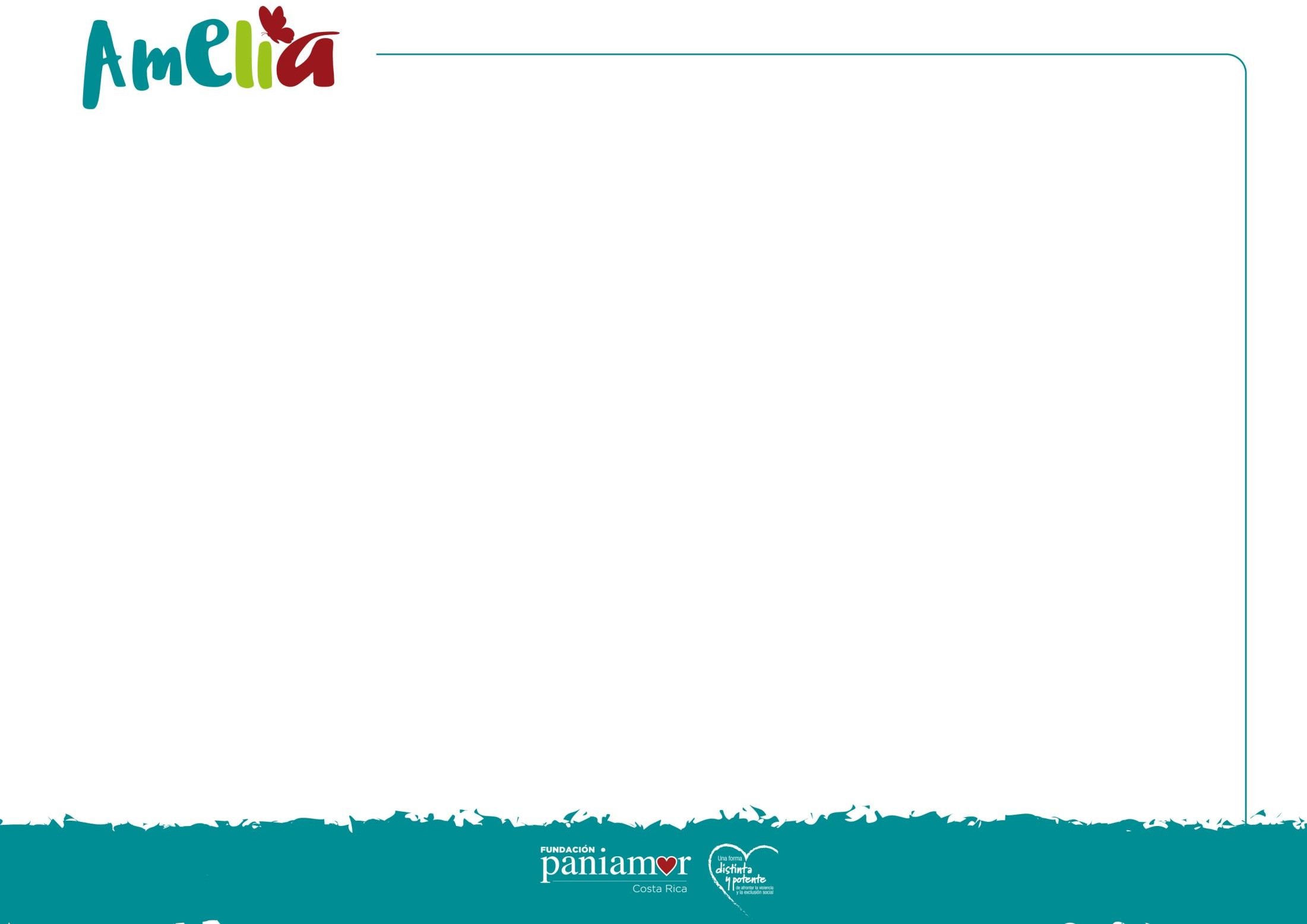 Contenido
Introducción: ¿Qué es un Enfoque?
Enfoque de Derechos Humanos
Derechos Humanos en NNA 
Enfoque de Género
Enfoque Juventudes
1. ¿Qué es un Enfoque?
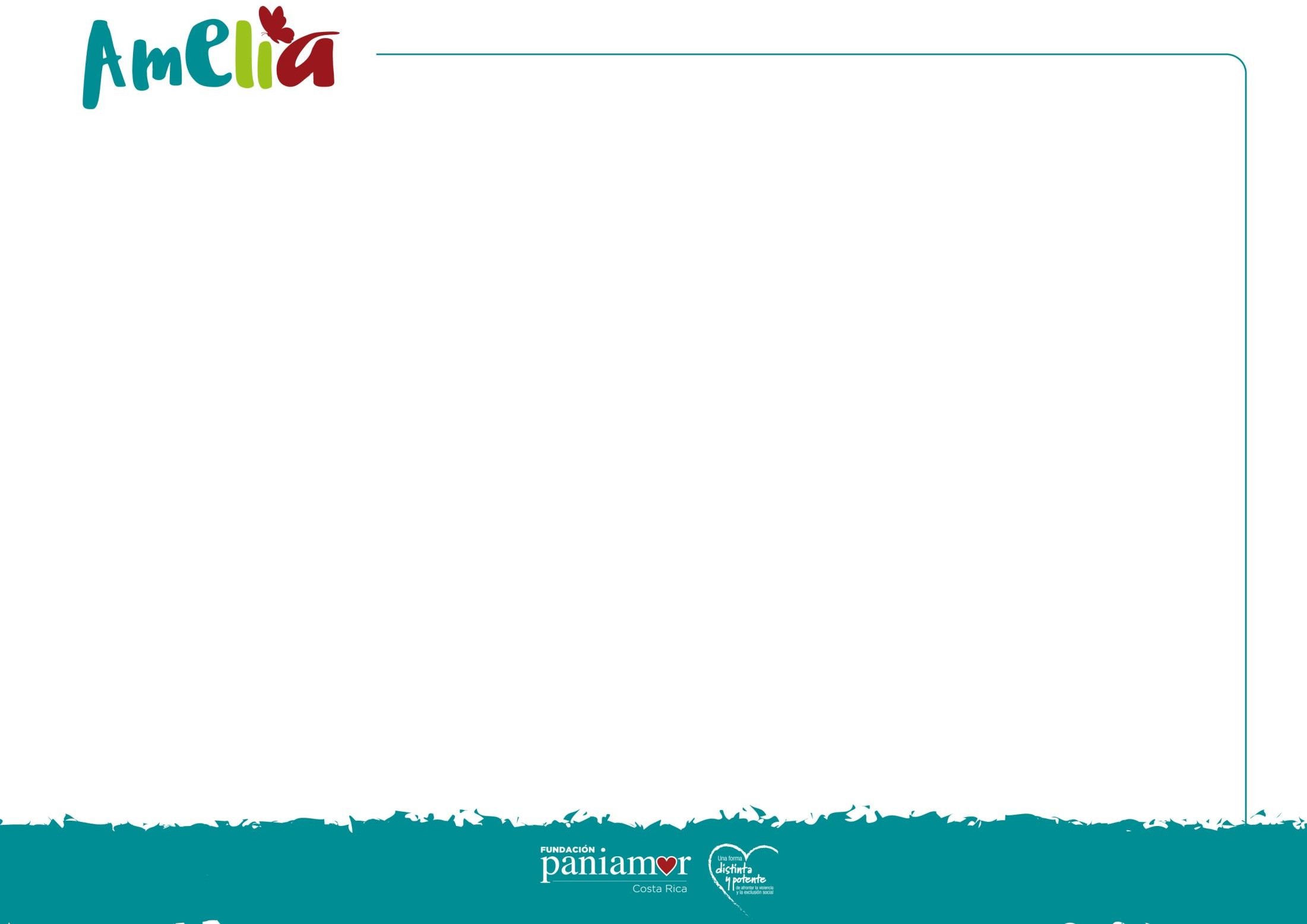 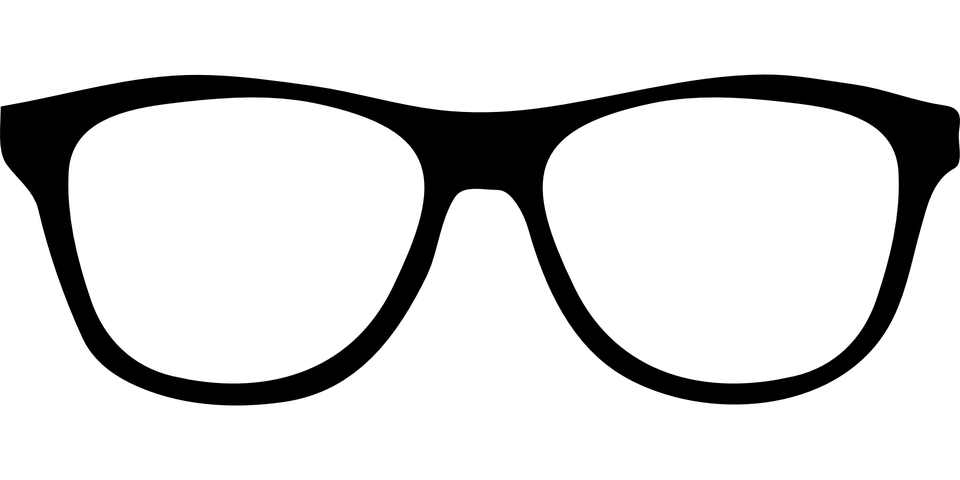 El enfoque tiene que ver con la forma en como miramos las cosas o las situaciones que pasan en nuestro alrededor. Es el punto de vista que tomamos a la hora de hacer un análisis, una investigación, un estudio, etc.
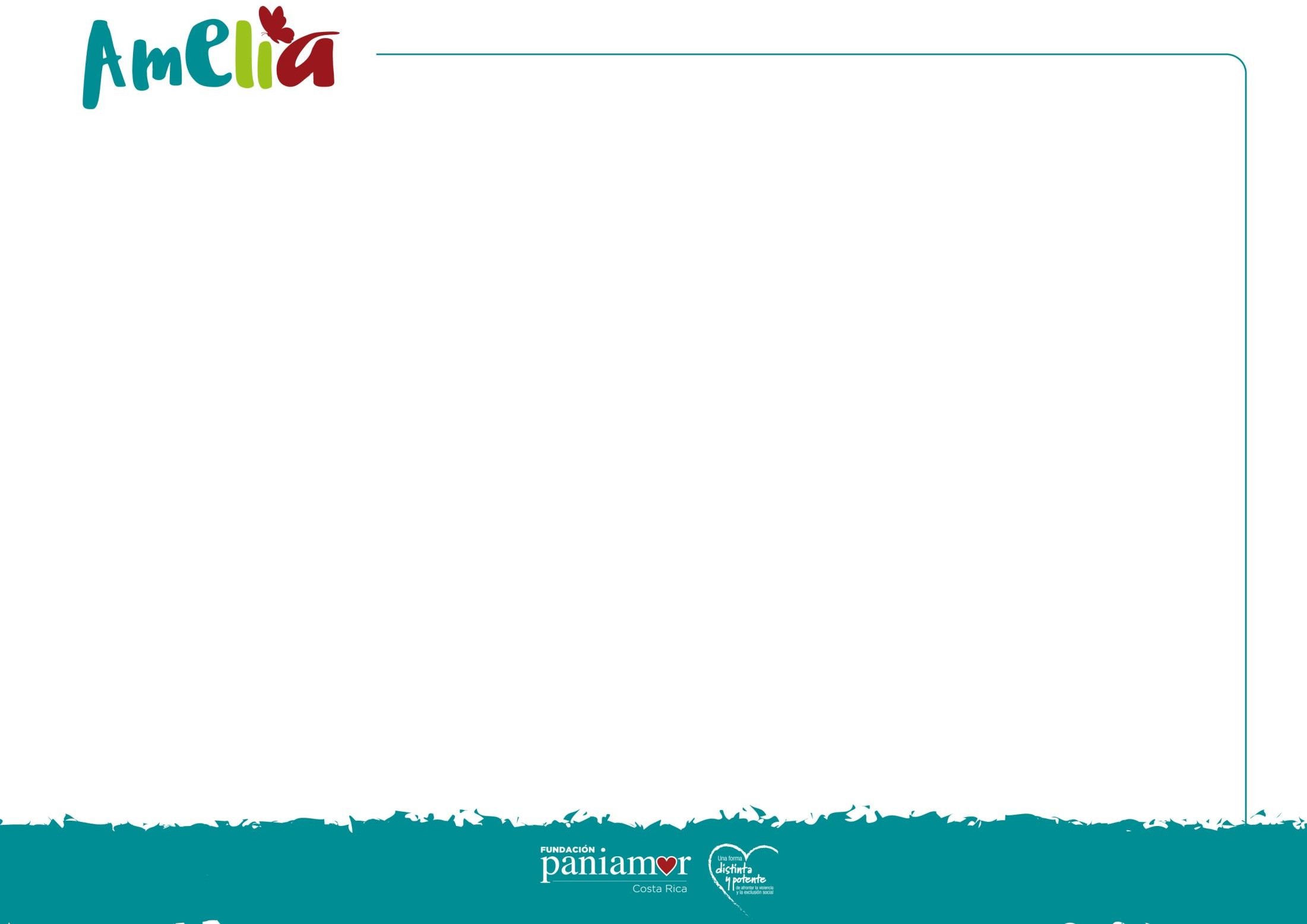 2. Enfoque de Derechos Humanos
¿Cuáles Derechos Humanos conocés?
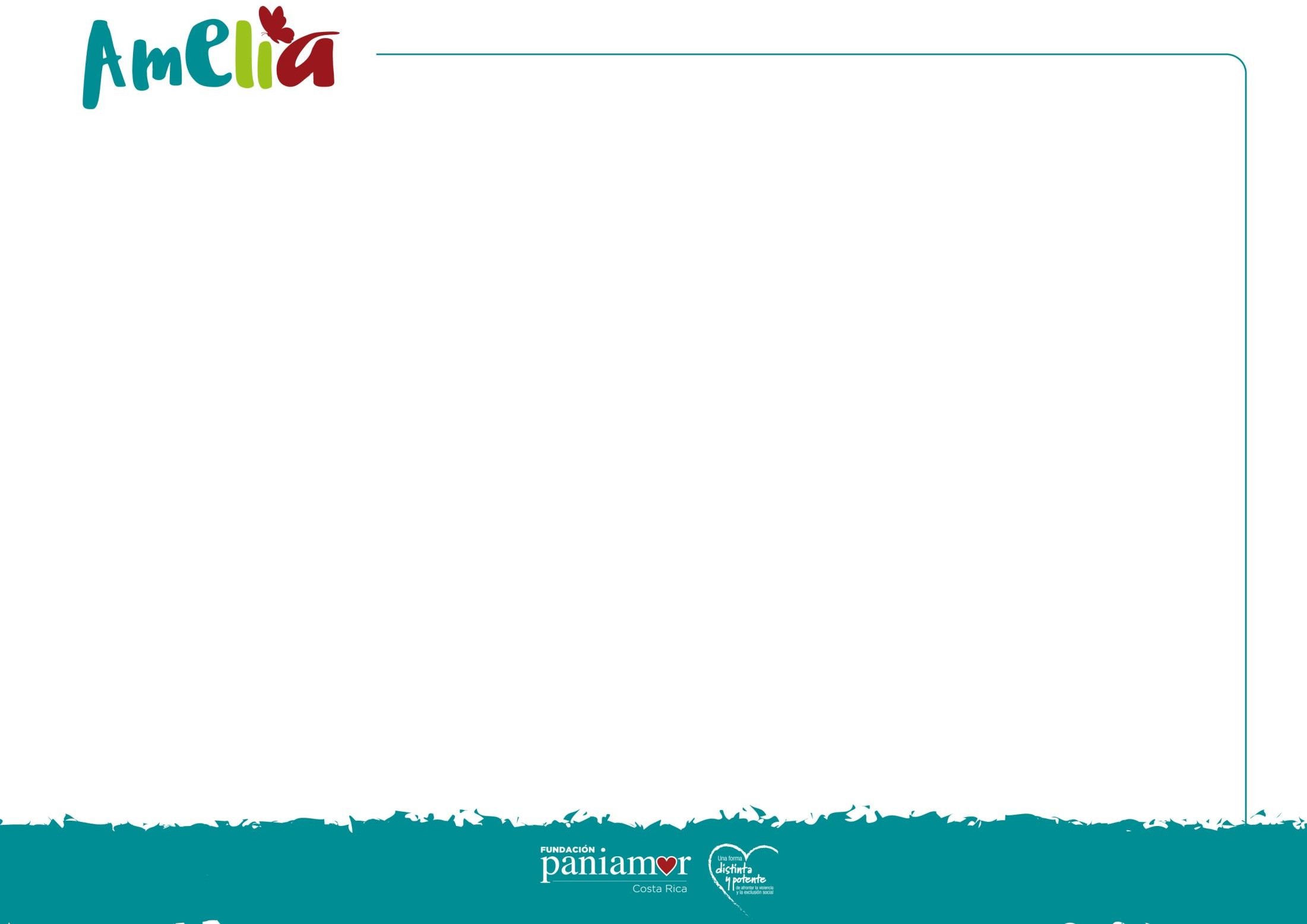 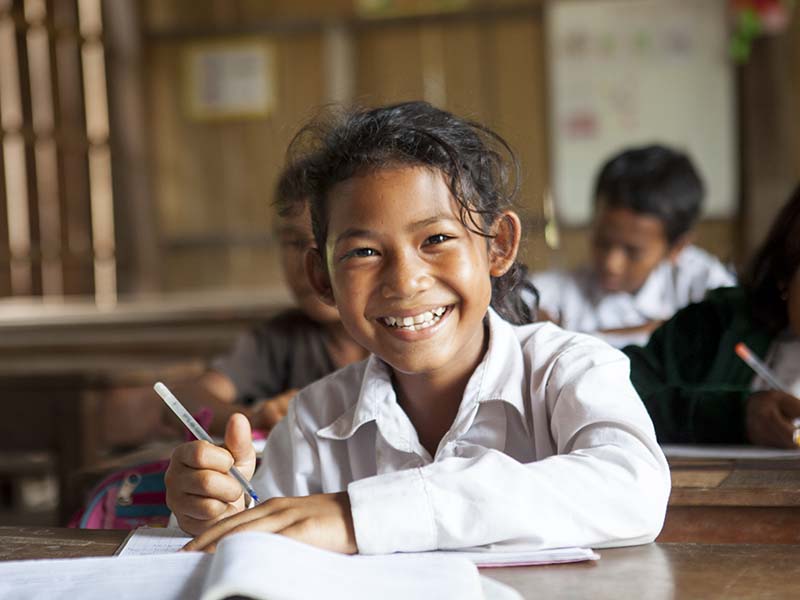 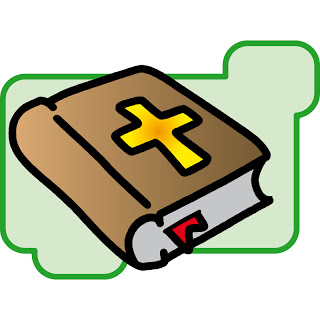 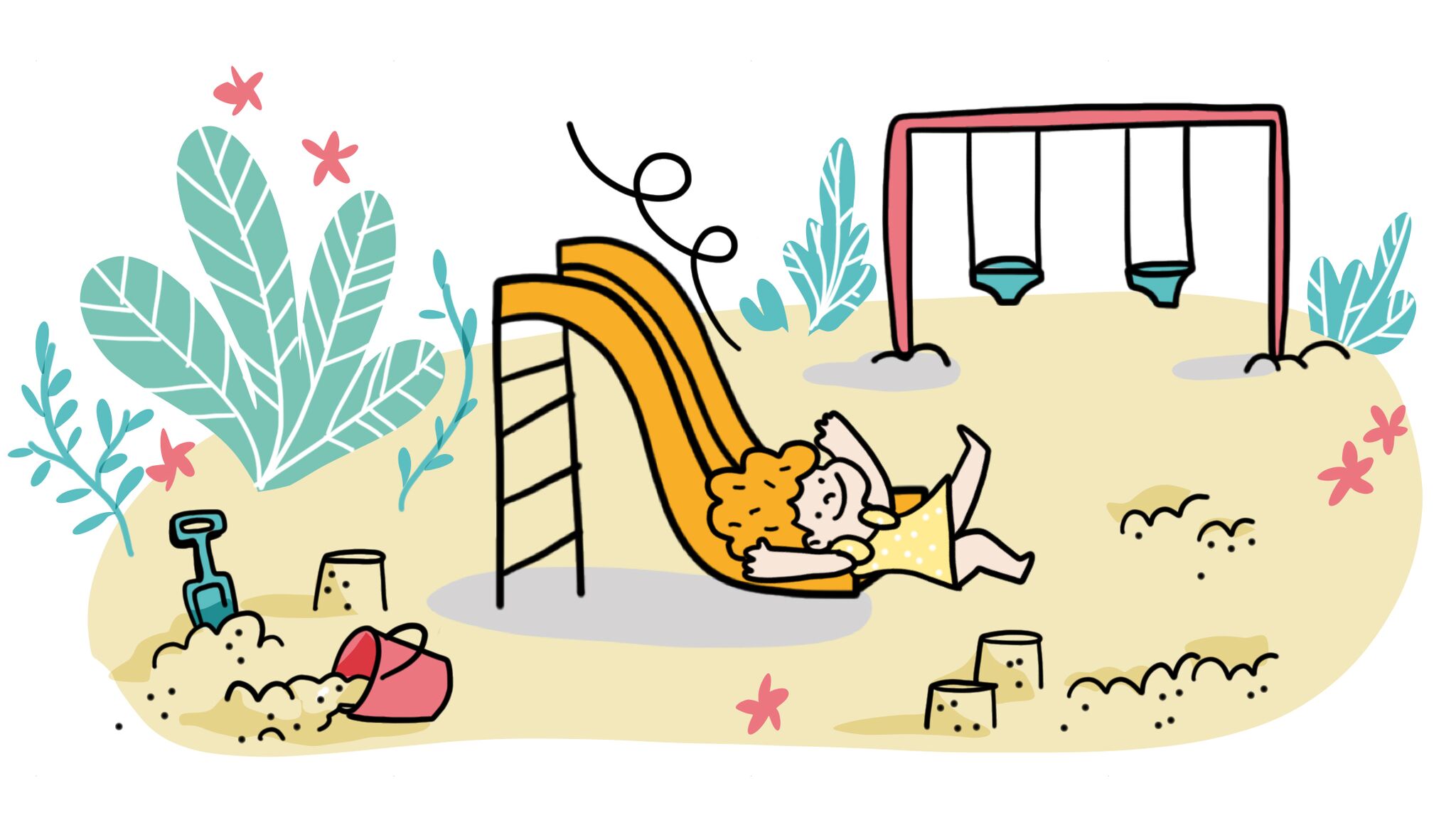 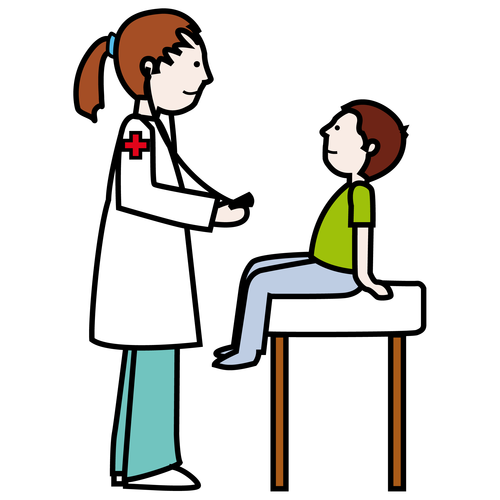 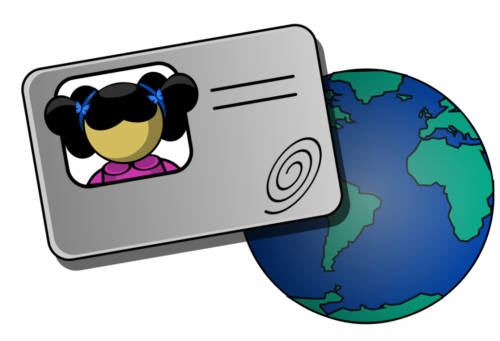 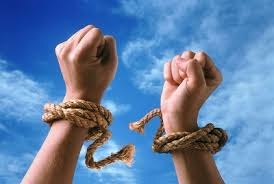 3. Normativa que protege los DDHH de las personas adolescentes
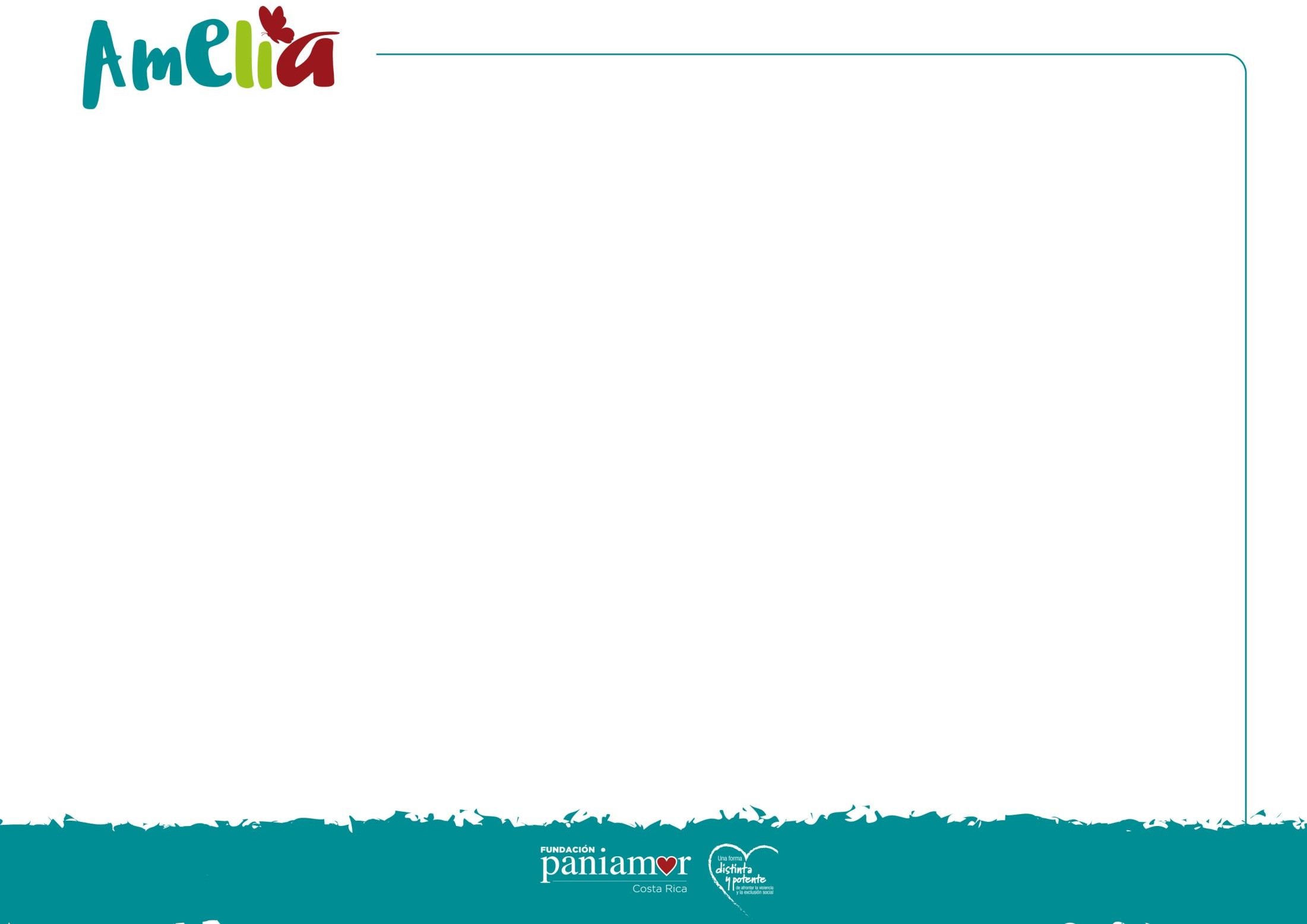 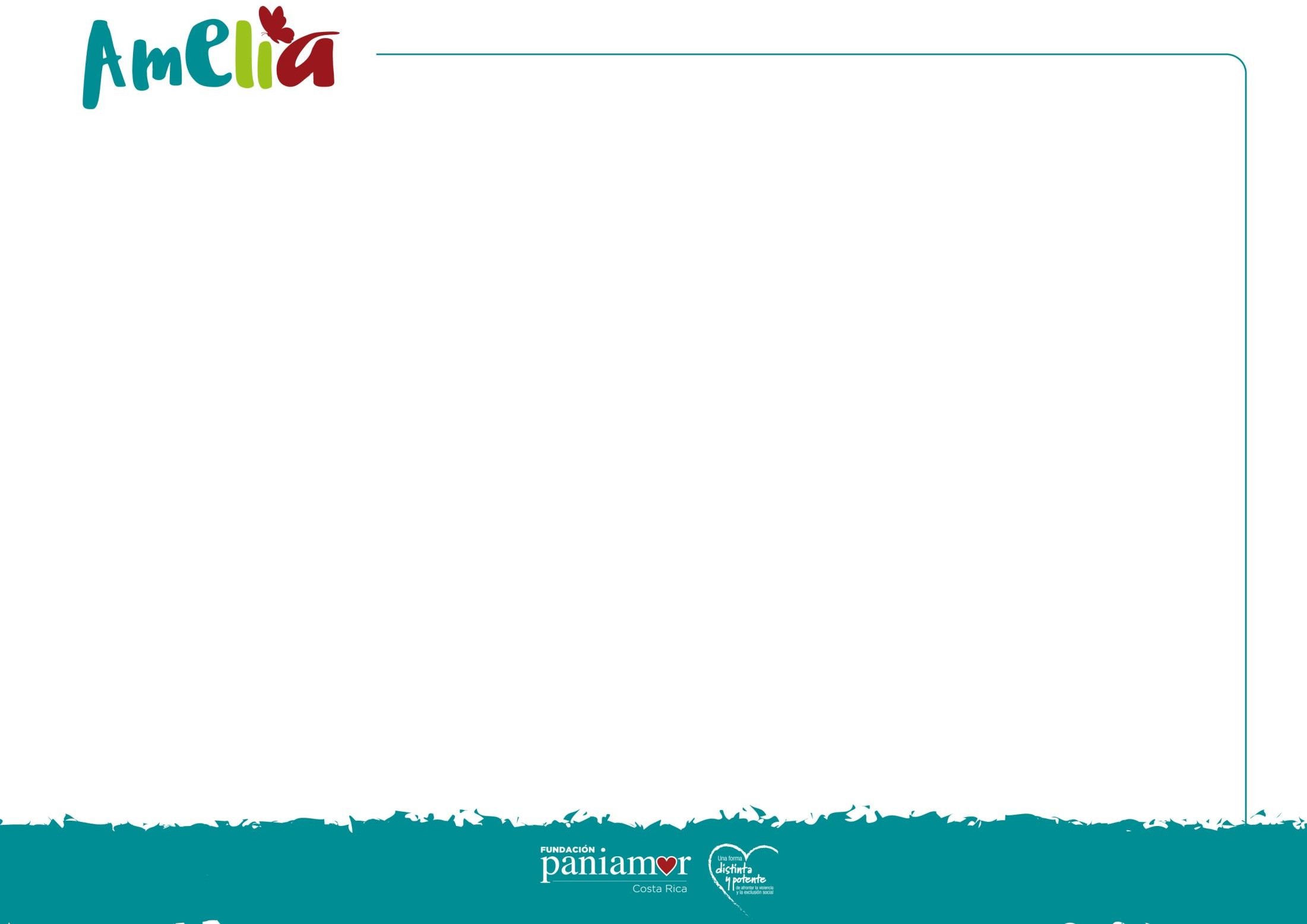 Derechos en los servicios de salud
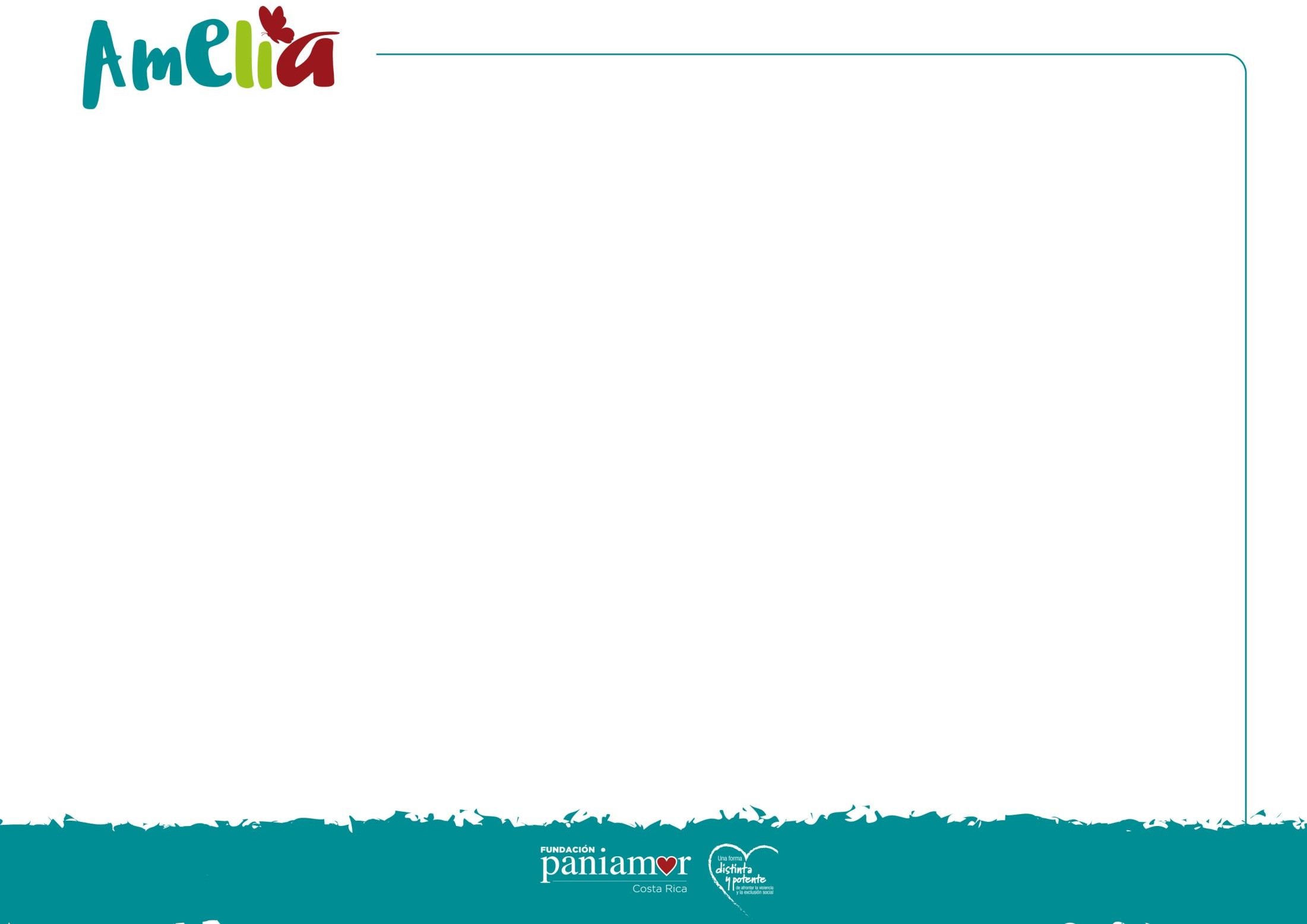 Derechos en los servicios de salud
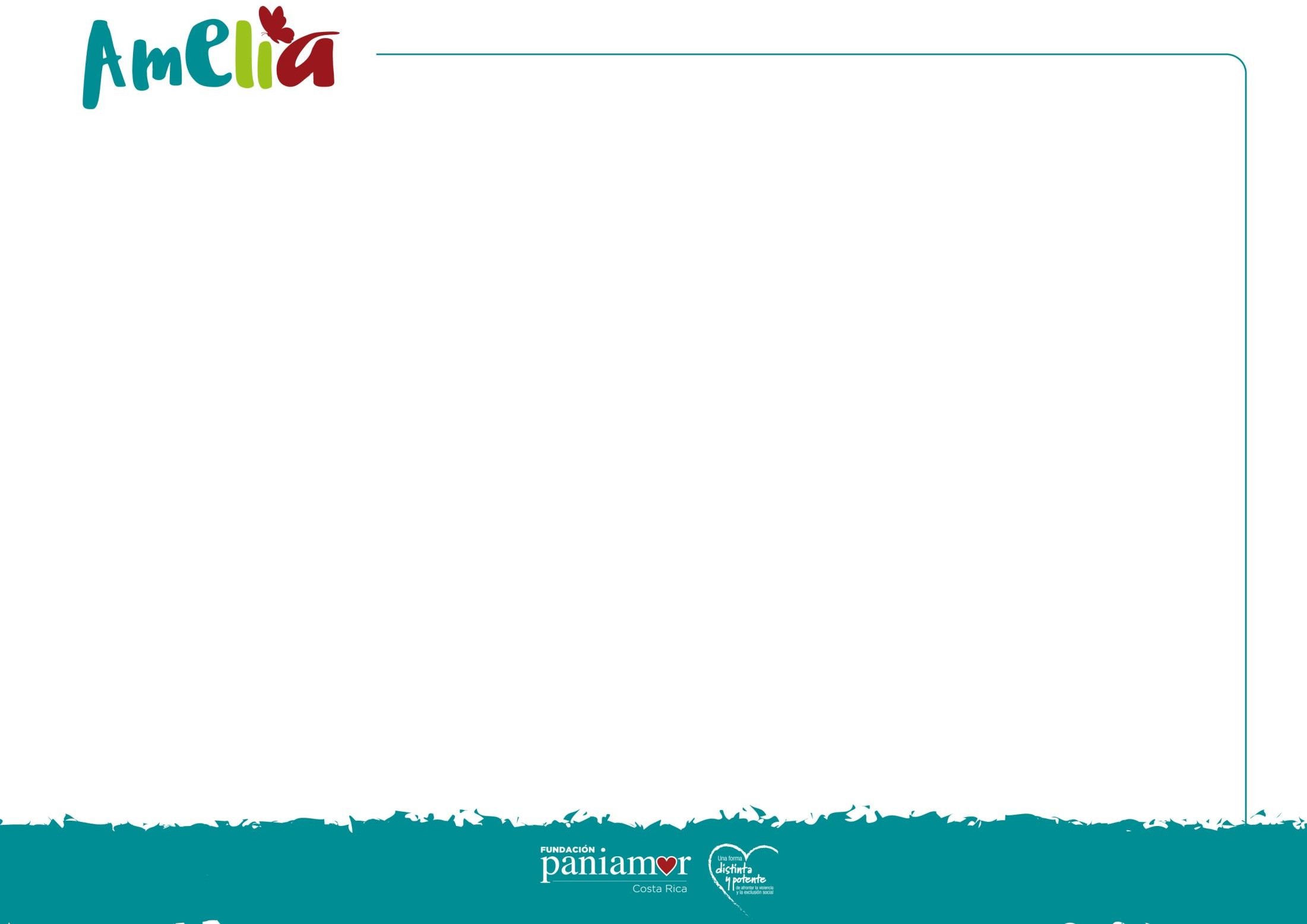 Derechos en los servicios de salud
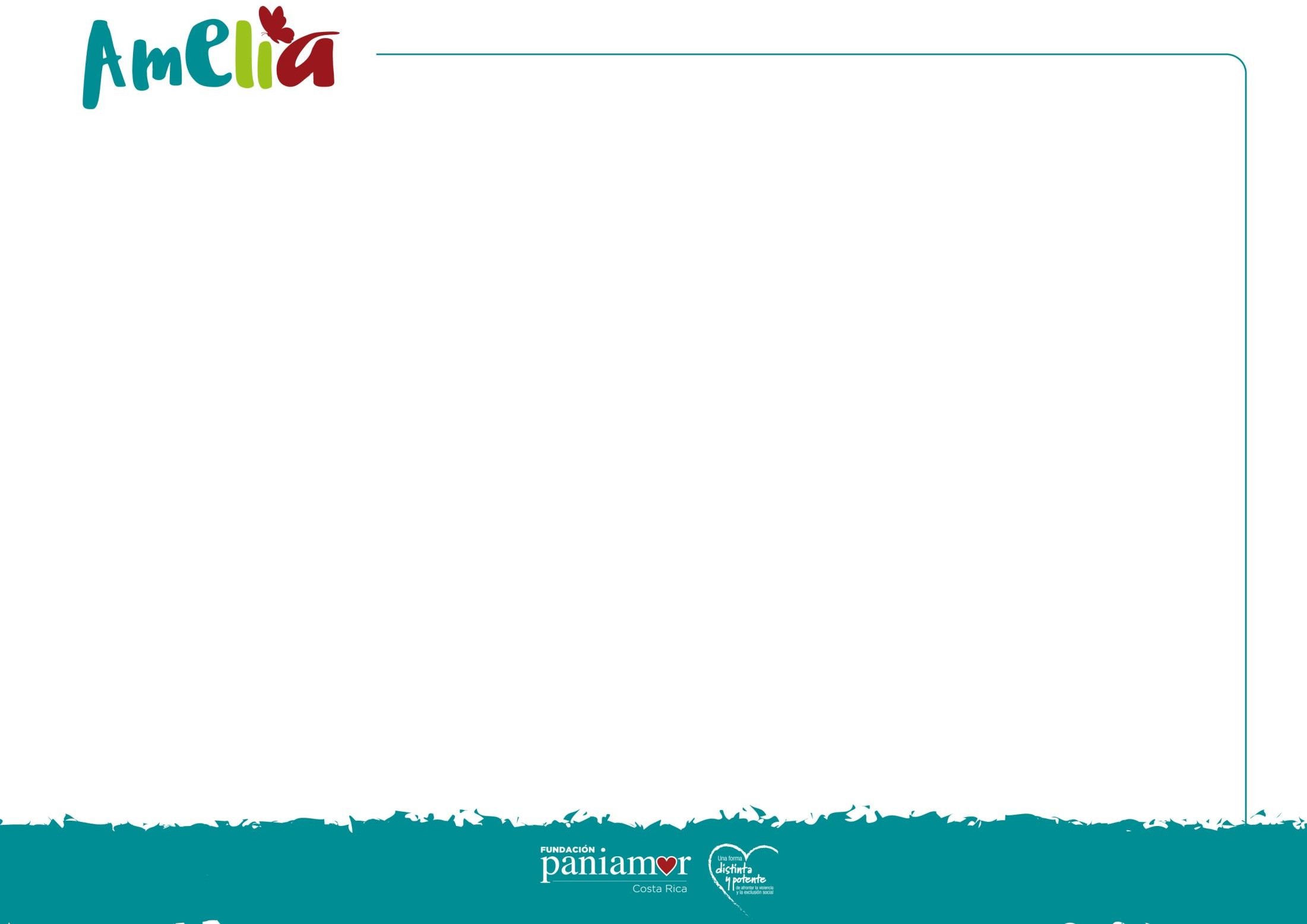 Los centros de salud nos deben garantizar confidencialidad y privacidad
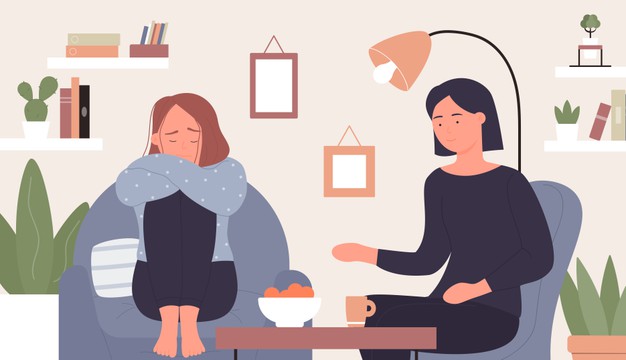 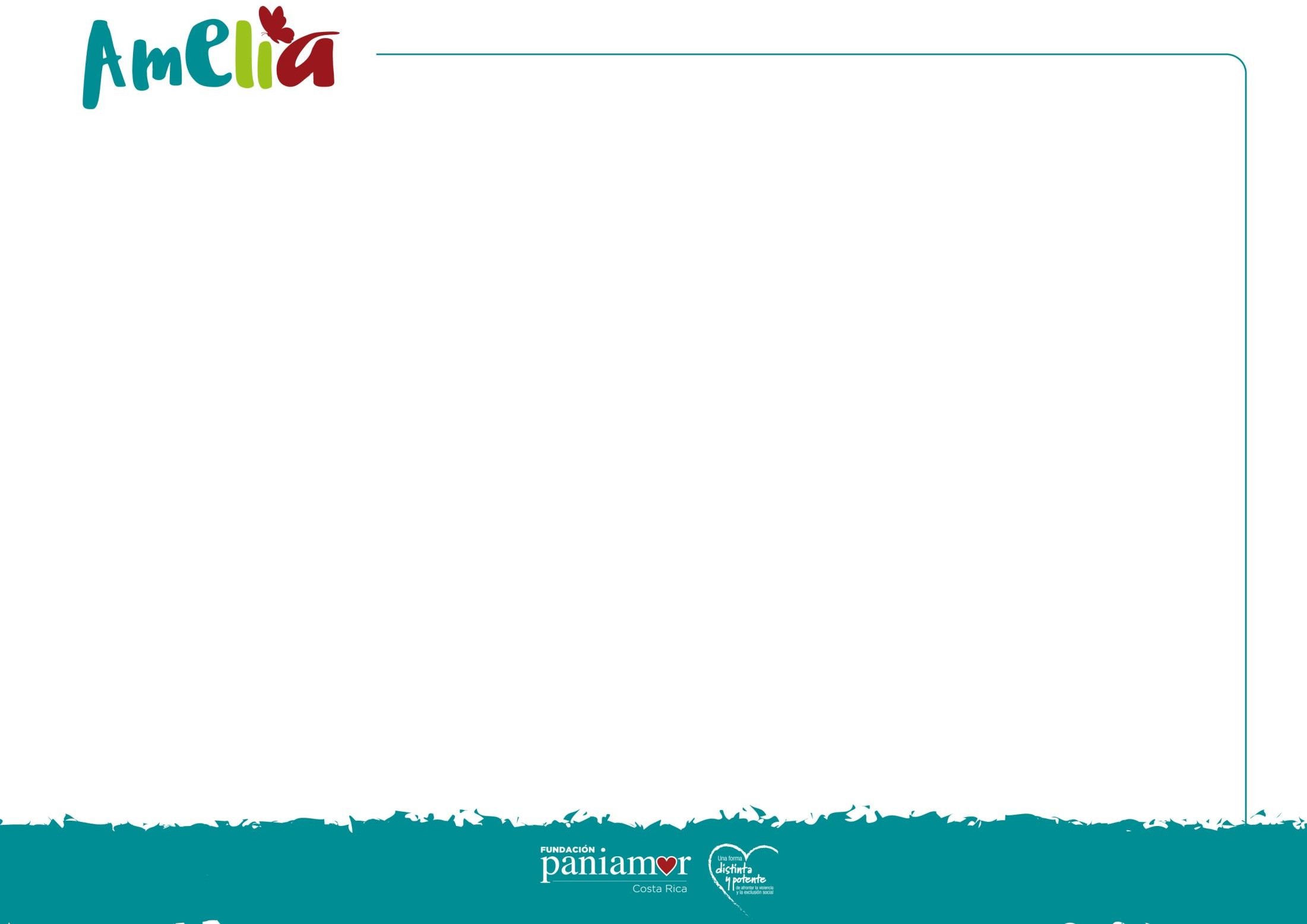 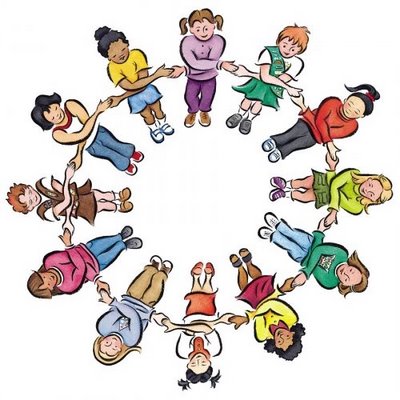 ¿Por qué es importante conocer los Derechos Humanos?

Para tomar decisiones sobre nuestras vidas según nuestra edad.
Ponernos en los zapatos de otras personas (empatía).
Para ayudar a otras personas a que conozcan sus derechos.
Para alzar la voz cuando algo va mal.
Para cambiar nuestra comunidad, mi país o el mundo.
Ciudadanía
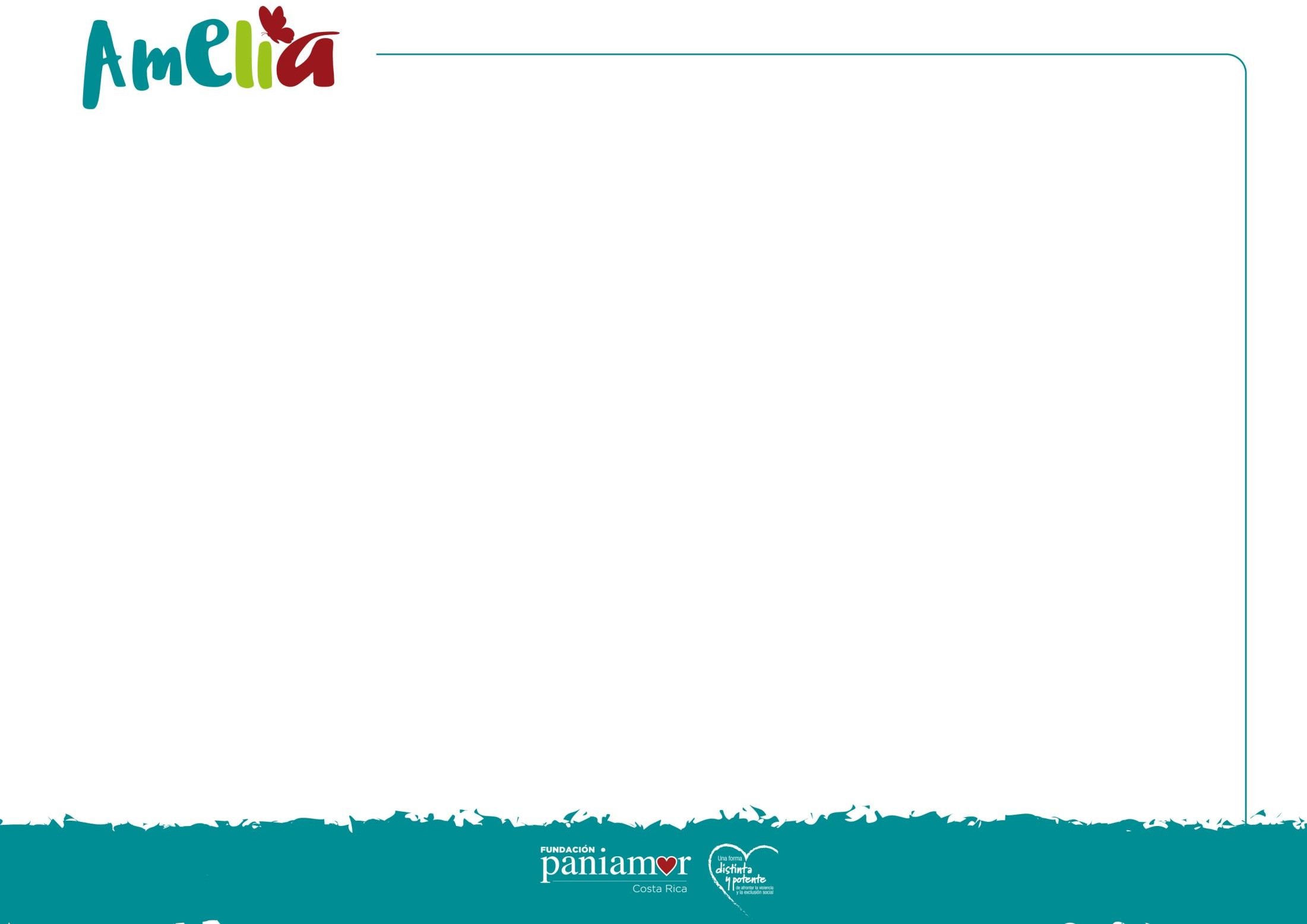 4. Enfoque de Género
¿Cómo te decían a vos que tenías que comportarte por ser mujer?
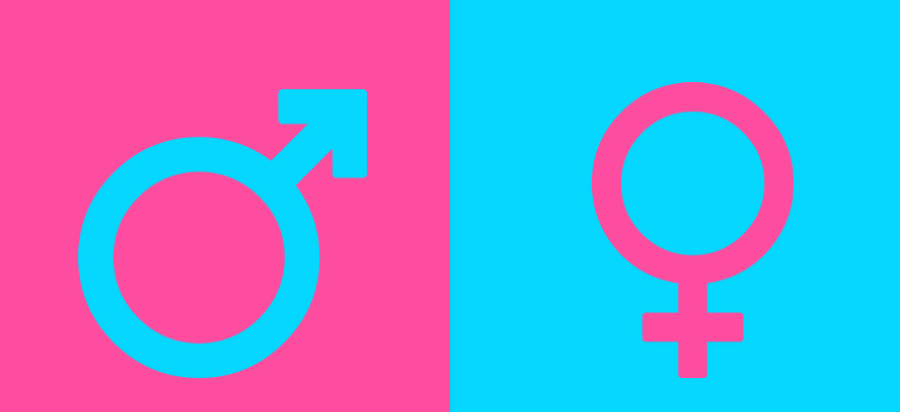 Sexo ≠Género
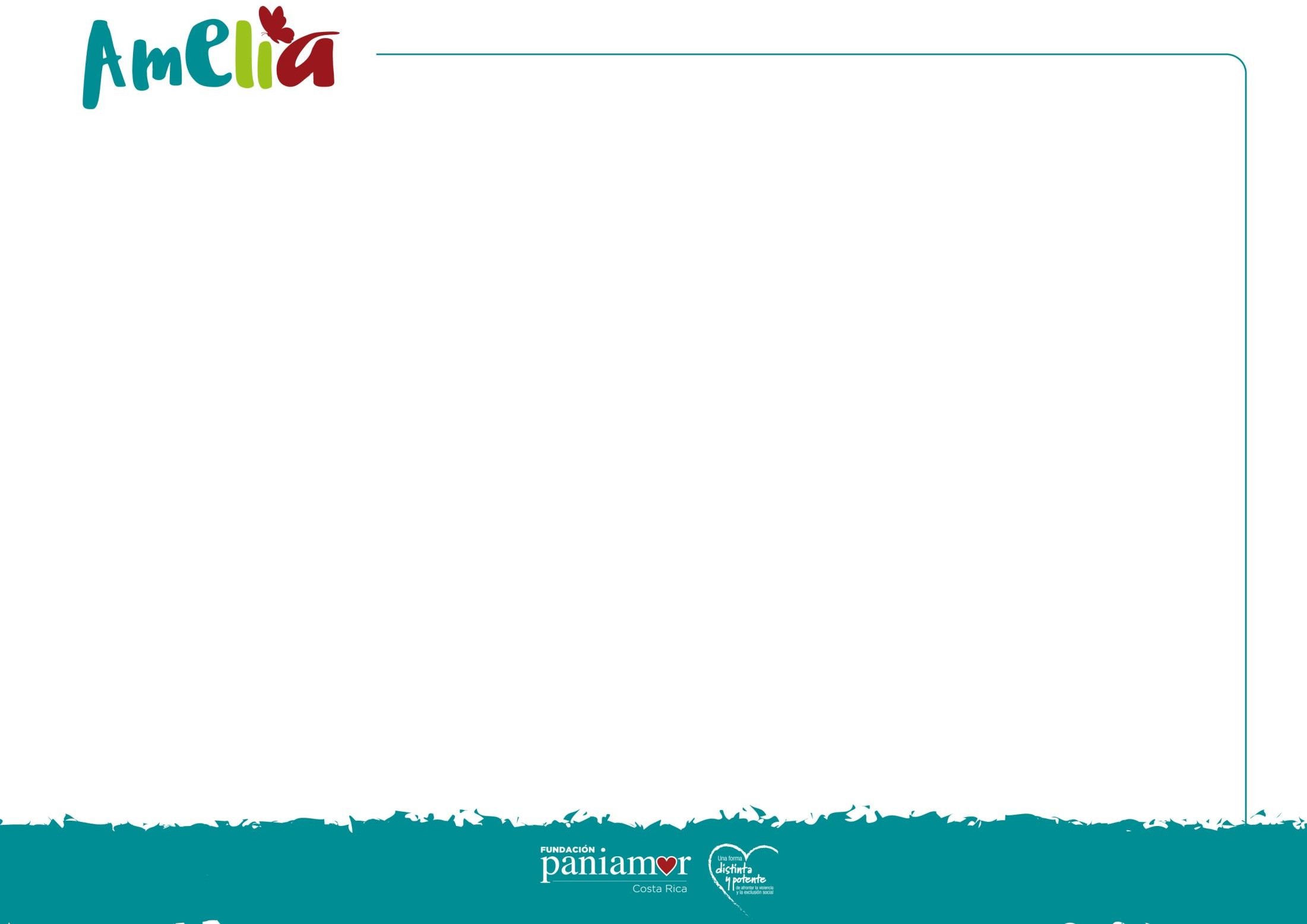 El género son los roles, conductas, actividades, atributos y oportunidades que la sociedad considera apropiada para hombres y para mujeres, chicos y chicas, y personas con identidades no binarias (personas que no se identifican con ninguno de los 2 géneros).
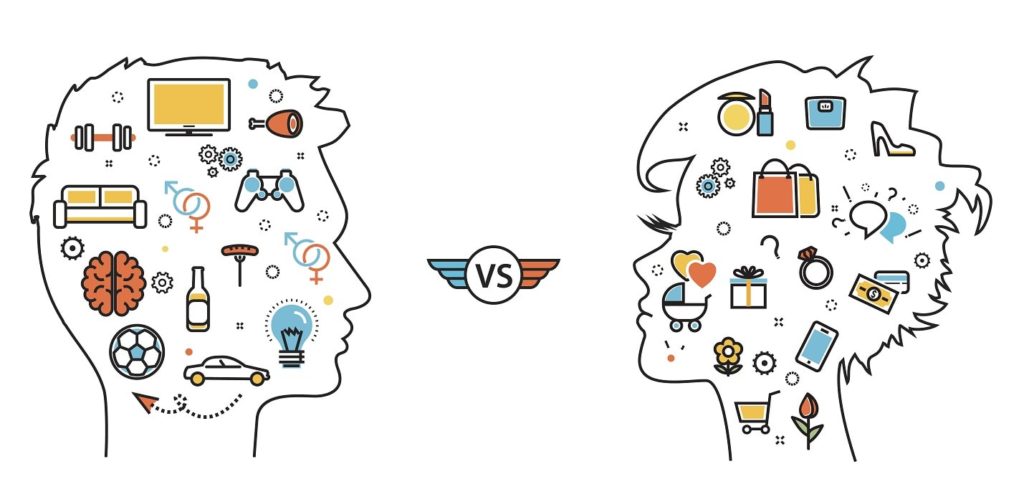 Análisis de Poder
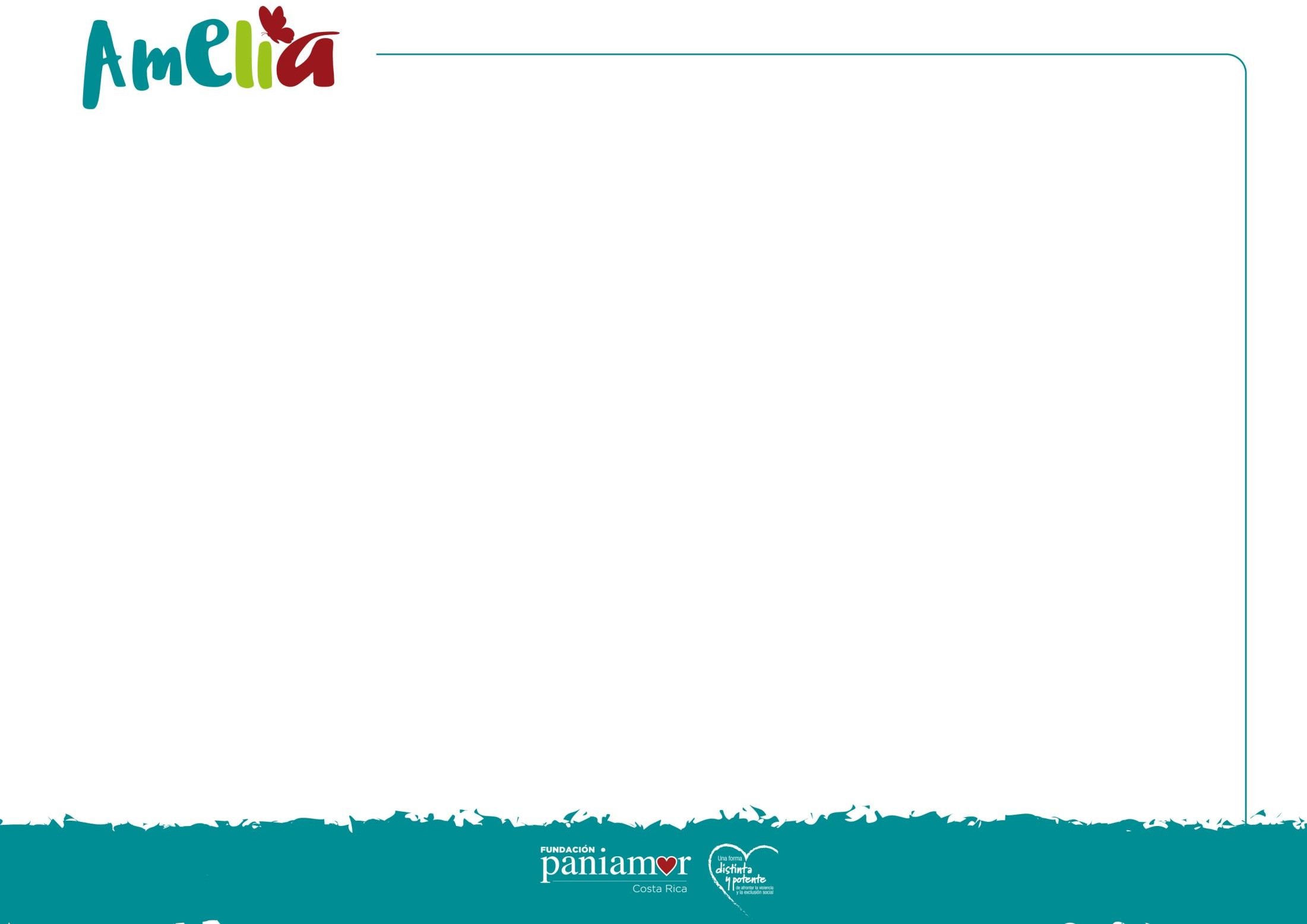 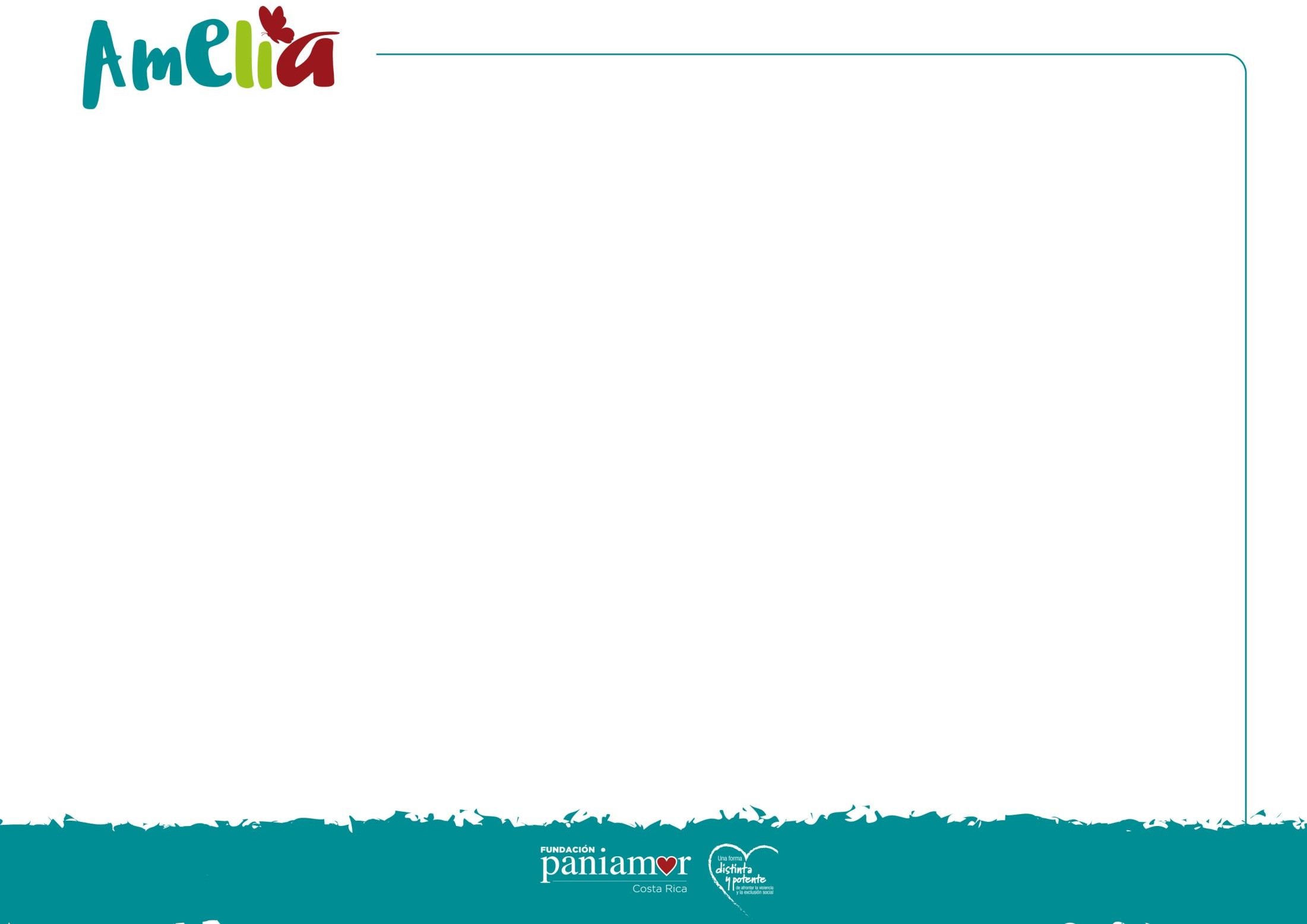 Género y Salud
Las diferencias de normas y roles que los hombres y las mujeres juegan en la sociedad, hace que ellos sean vulnerables a diferentes maneras de enfermar y las condiciones para su salud.
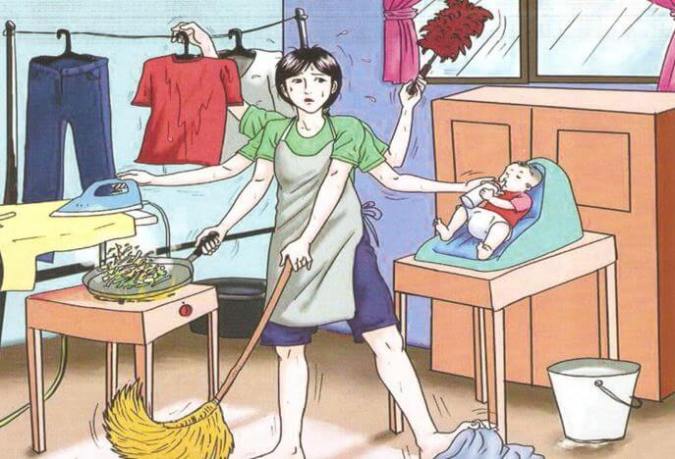 ¿Cuáles situaciones de salud podría tener la mujer de la imagen?
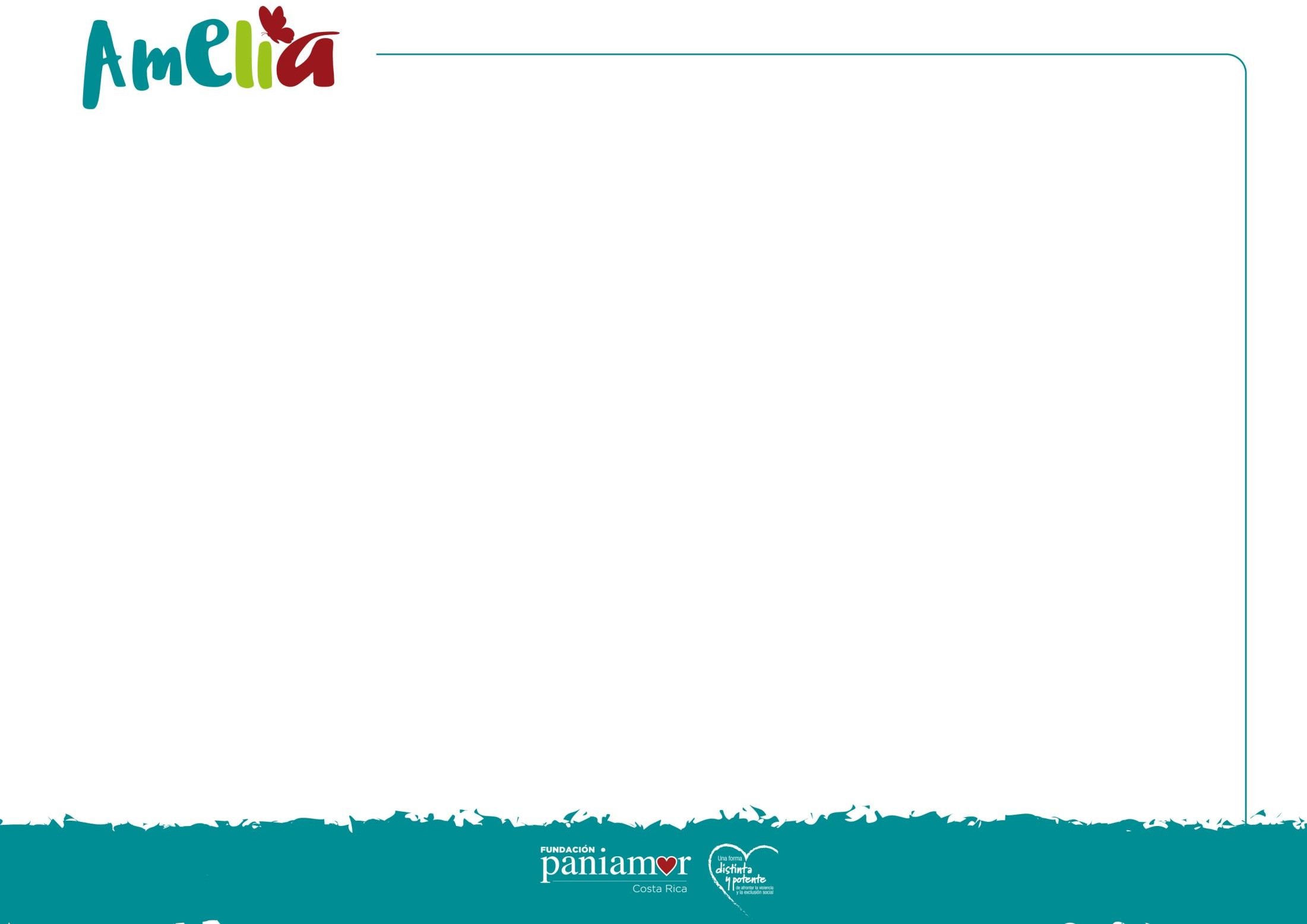 5. Enfoque de Juventudes
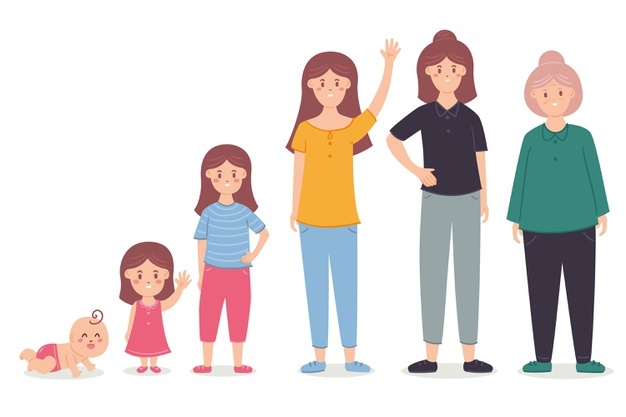 Ciclo de Vida
Todas las etapas de la vida son importantes y valiosas, pero la adolescencia es una etapa en donde tenemos mucho que aportar.
Atender nuestra salud cuando somos jóvenes es muy importante para nuestra salud en la edad adulta.
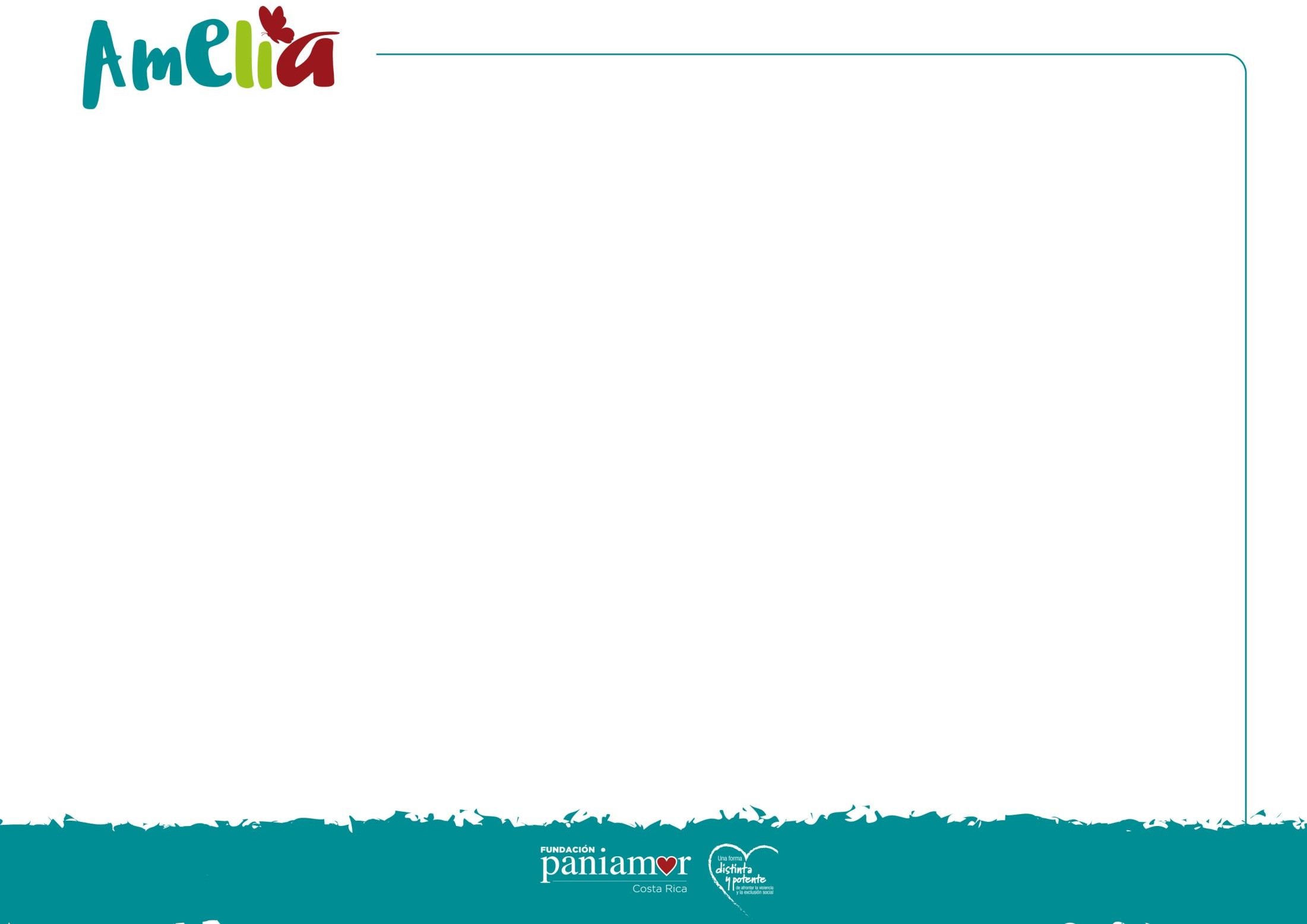 Las personas adolescentes son:
No hay una sola forma de ser adolescente
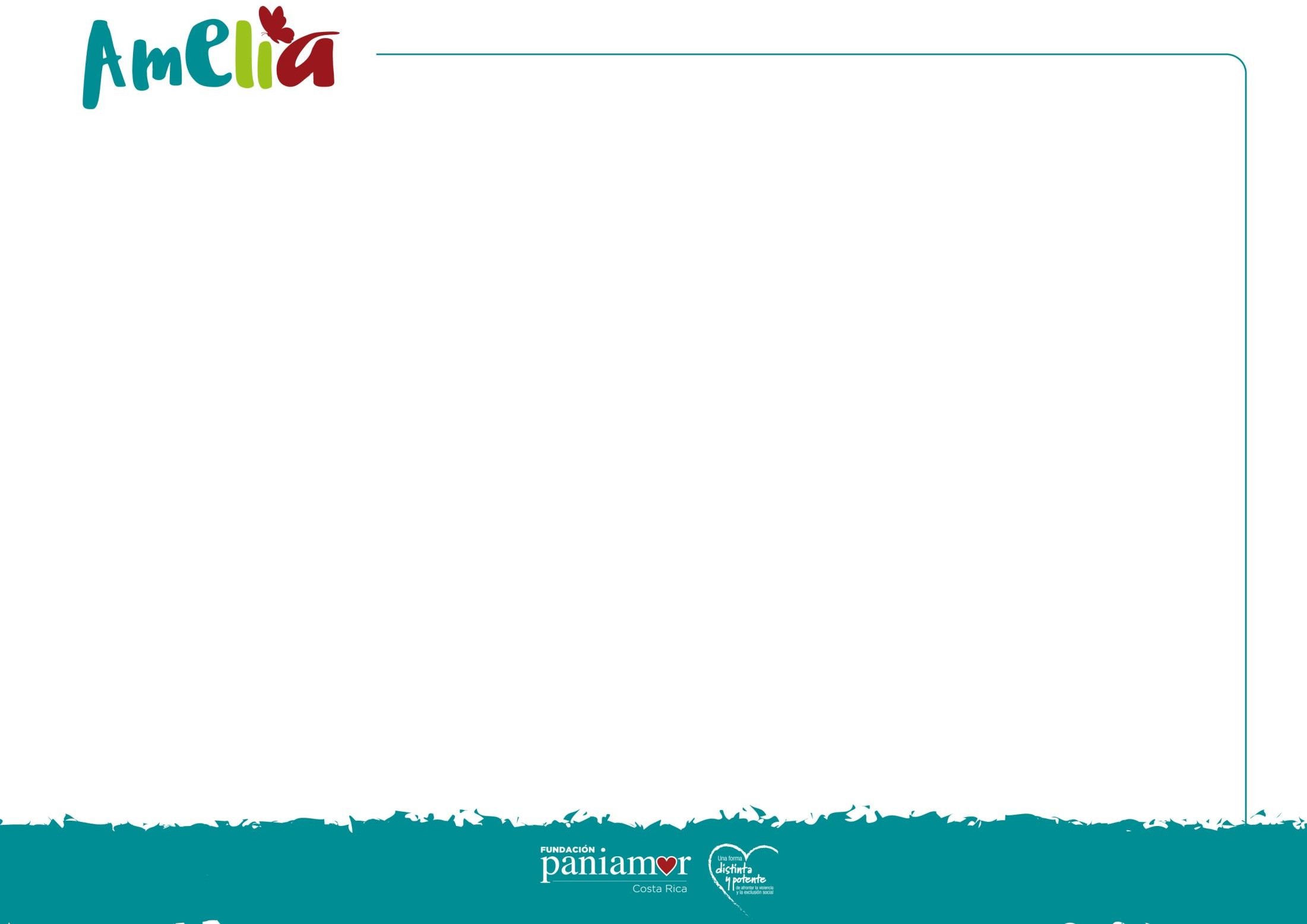 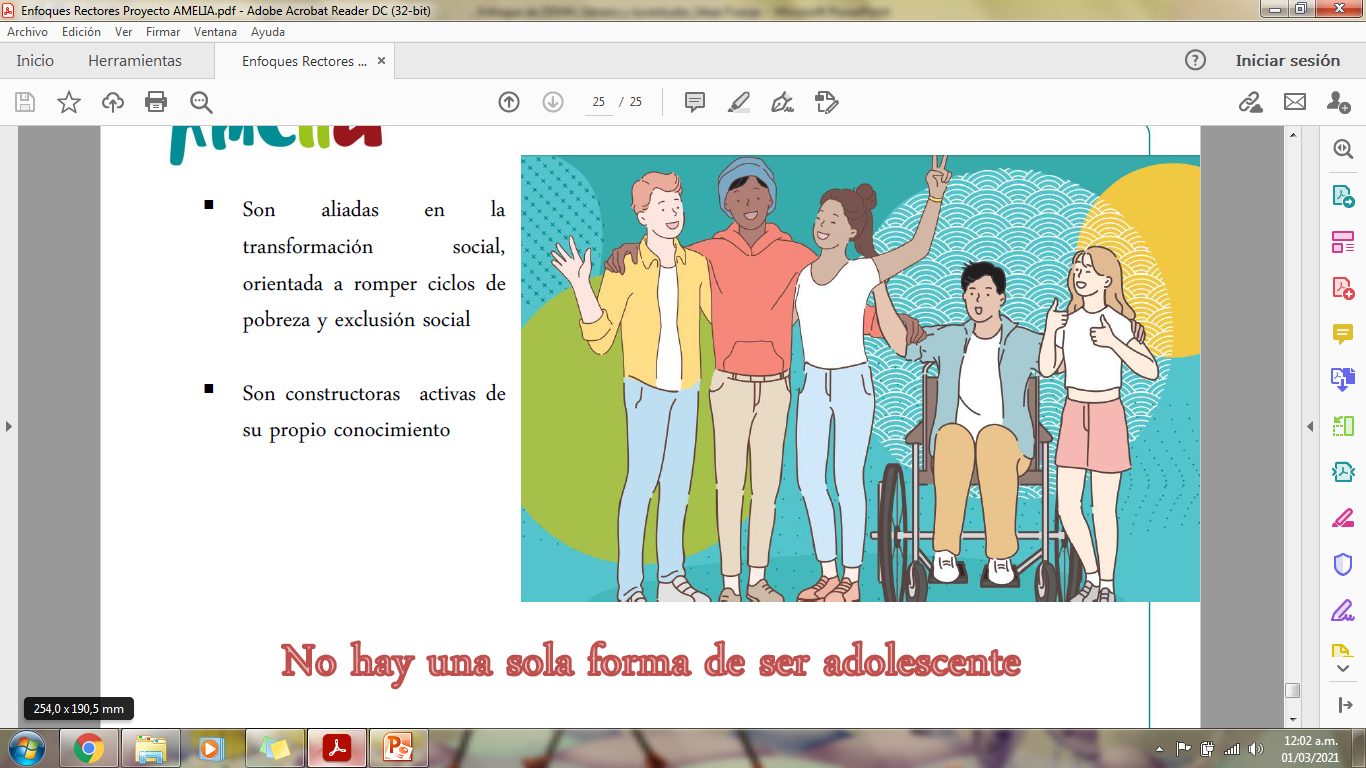 Las personas adolescentes son aliadas en la transformación social, orientada a romper ciclos.

Son constructoras activas de su propio conocimiento.